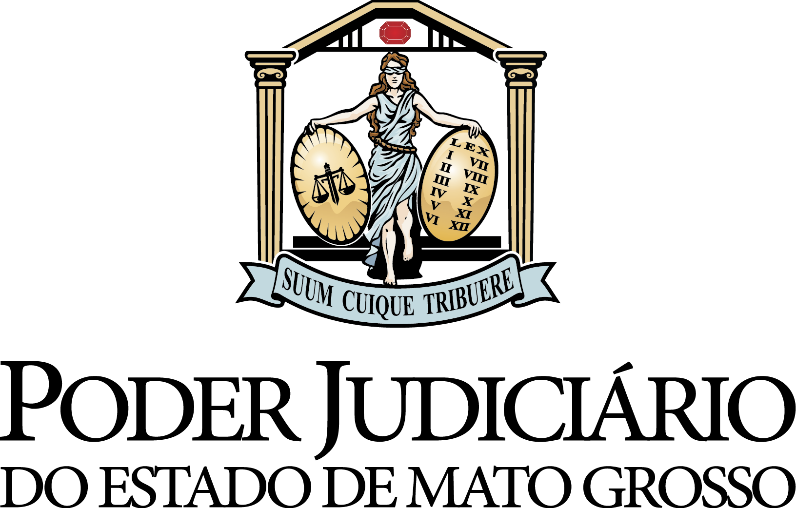 RELATÓRIO MENSAL
MARÇO DE 2018
TRIBUNAL DE JUSTIÇA
DEMONSTRATIVO DE PROCESSOS DISTRIBUÍDOS MARÇO/2018
PROCESSOS FÍSICOS
PROCESSOS ELETRÔNICOS
DEMONSTRATIVO DE PROCESSOS EM TRÂMITE MARÇO/2018
PROCESSOS ELETRÔNICOS
PROCESSOS FÍSICOS
DEMONSTRATIVO DE PROCESSOS BAIXADOS MARÇO/2018
PROCESSOS FÍSICOS
PROCESSOS ELETRÔNICOS
TAXA DE CONGESTIONAMENTO LÍQUIDA NO 2º GRAU
TAXA DE CONGESTIONAMENTO TOTAL NO 2º GRAU
TAXA DE CONGESTIONAMENTO LÍQUIDA NO 2º GRAU
TAXA DE CONGESTIONAMENTO TOTAL NO 2º GRAU
TAXA DE CONGESTIONAMENTO LÍQUIDA NO 2º GRAU
TAXA DE CONGESTIONAMENTO TOTAL NO 2º GRAU
TAXA DE CONGESTIONAMENTO LÍQUIDA NO 2º GRAU
TAXA DE CONGESTIONAMENTO TOTAL NO 2º GRAU
TAXA DE CONGESTIONAMENTO LÍQUIDA NO 2º GRAU
TAXA DE CONGESTIONAMENTO TOTAL NO 2º GRAU
TAXA DE CONGESTIONAMENTO LÍQUIDA NO 2º GRAU
TAXA DE CONGESTIONAMENTO TOTAL NO 2º GRAU
TAXA DE CONGESTIONAMENTO LÍQUIDA NO 2º GRAU
TAXA DE CONGESTIONAMENTO TOTAL NO 2º GRAU
PROCESSOS FÍSICOS
PROCESSOS ELETRÔNICOS
Novo
Novo
Novo
Novo
Novo
Novo
Novo
Novo
PROCESSOS FÍSICOS
PROCESSOS ELETRÔNICOS
Novo
FÓRMULAS









Cp2º =  Casos Pendentes no 2º Grau.
Sus2º = Processos Suspensos ou Sobrestados no 2º Grau por Repercussão Geral.
TBaix2º = Total de Processos Baixados no 2º Grau.
Dec2º = Total de Decisões Terminativas de Processo no 2º Grau.
Cn2º = Casos Novos no 2º Grau.
TAXA DE CONGESTIONAMENTO LÍQUIDA
((Cp2º - Sus2º) / (Cp2º + TBaix2º - Sus2º)) * 100
ÍNDICE DE PRODUTIVIDADE
(Dec2º / Cn2º) * 100
RELATÓRIO SINTÉTICO
2018

10.404 PROCESSOS DISTRIBUÍDOS
9.750 PROCESSOS JULGADOS
8.540 PROCESSOS BAIXADOS
100 SESSÕES DE JULGAMENTO REALIZADAS